Financial Aid Night
2016-2017
Ann Fresoli: VHS Guidance Counselor
	Local Scholarships
Jessica Gorton: College and Career Coordinator  
		College/ University Scholarships, 					Organizational Scholarships and NJ STARS
Colby McCarthy: Drew University 
	Director of Financial Assistance
		Inside Information About Financial Aid
Local Scholarships
Voorhees High School
Glen Gardner, NJ 08826
Local Scholarships
The application form  and some supplemental applications (check back frequently as applications become available they will be posted) will be available on the Voorhees High School guidance website at: 
http://www.nhvweb.net/VHS/Guidance/ on December 5, 2016
Specific Requirements
Scholarship application requirements vary:
Some will need supplements.
Some will need essays.
-	Some will need copies of various documents, i.e. FAFSA, discharge papers from the military.
Deadlines for these additions will vary; all deadlines will be on the website for each scholarship
Which Scholarship?
Students MUST indicate on the application form the scholarships for which they are applying.
The original application is used as the master application.
Students need to make copies of cover sheet, resume, and application required for each scholarship
Section C scholarships will have links for additional applications and where/when to submit them.
Each of these requirements will have its own deadline.
Application Due Date
Monday February 1, 2017, at 3:00 PM.
This is the FINAL DAY for applications.
Incomplete applications will not be considered
Late Acceptance
LATE APPLICATIONS WILL NOT BE ACCEPTED
Notification
Awards will officially be announced at Senior Awards Night  early June.
Helpful Hints
Refer to essays and resumes written for college applications.
Start the essays early.
Prepare all materials in a neat, professional manner.
Follow Directions
It is MOST important to follow all directions exactly as stated.  
Any deviation will result in a delay in processing of application.
In some cases, a deviation may result in rejection.
OF UTMOST IMPORTANCE . . .
Section A requires the local scholarship cover sheet and application only and sometimes a list of activities if the award is based on community service. All Parts are due February 1st.
OF UTMOST IMPORTANCE…
Section B requires the local scholarship cover sheet, application AND any combination of the following:  transcript, essays, recommendations, list of activities, copy of the FAFSA, etc.  PLEASE READ EACH DESCRIPTION CAREFULLY. Each packet for each scholarship should be labeled with the name of the scholarship. ALL PARTS MUST BE SUBMITTED BY FEBRUARY 1st!
OF UTMOST IMPORTANCE…
Section C requires the local cover sheet, application and supplements for only those that are returned to Ms. Fresoli. The other scholarships are mailed directly to the sponsor. These supplements will have a separate link on the website.  The deadline for the return of those supplements will be indicated on the supplements or website as well as the address to where everything should be sent or if the packet needs to go to Ms. Fresoli by February 1st.
Transcript Request
Complete transcript request form which is included with scholarship application when needed for a particular scholarship.
Submit this completed form along with application.
Student is required to pick-up transcripts for applications that they mail
AND FINALLY
Good luck! 
 Call Ann Fresoli in Guidance at 638-2122 or the guidance office at 638-2130 with any questions you may have.
All seniors SHOULD complete a local scholarship application…there are SO many opportunities!
College/University, & Organization Scholarships
College/University & Organization Based Scholarships
Scholarship Criteria

Academics (Merit-Based)  – GPA, standardized test scores

Finances (Need-Based)

Extracurricular Activities

Athletics

Community Service – in and out of school including service to specific organizations

Major of Interest

Other – ethnic background, special interest or affiliation such as a hobby, attending an in-state school, etc…
College & University Scholarships
Opportunities through Admissions and Financial Aid

Must check the Admissions & Financial Aid links ASAP

What is the criteria of eligibility?

How do you apply? (inclusion with Admissions application or separate application)

When is the deadline? 
After the Admissions deadline, the same, or before the Admissions deadline?
Do you have to submit your Admissions application in advance of the general Admissions deadline too?
Organization Based Scholarships on Naviance
Alphabetical order list scholarships.

How do I find the scholarships on Naviance?
Click on the "Colleges" tab, scroll down to the Scholarship & Money section, click on "Scholarship List"

How often should I check for updates?
 Several times per month
Scholarships will be added routinely as deadlines come and go.

What do I do if I need assistance applying? 
Please see Ms. Gorton if you need assistance in applying for a scholarship (minimum of two weeks in advance of a final deadline)
Organization Based Scholarships on the College and Career Website
Scholarship Websites

Online Scholarship Search
Federal Student Aid: Scholarship Search
College Board's Scholarship Search
Merit Aid: Scholarships from colleges
Fin Aid including Specific Majors
Peterson's College Search: Scholarships
www.fastweb.com 
www.scholarships.com
SallieMae: Scholarship search 
CollegeNET
www.careersandcolleges.com
www.cappex.com
Scholarship Books
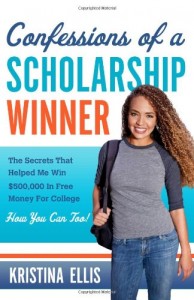 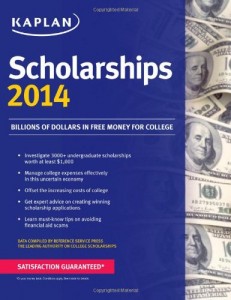 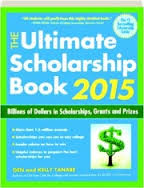 Helpful Hints
Start early!
Read and follow all directions.  One of the easiest and first ways to narrow down the applicant pool is to eliminate the applications that do not follow the directions.
Complete the whole application.  Incomplete applications are frequently put aside and never even looked at.  Do not forget to attach essays or transcripts that are requested.
Refer to essays written for college applications.
Find out if there are any scholarships available through your parent or guardian’s employer. 
Neatness counts!  No wrinkles, stains, or hand-writing that cannot be read.  Choose to type an application whenever possible.  Treat each application like an important paper for school.  When two applications are very similar, the neater one is more likely to be selected.
Parents should not be filling out application packets. It is painfully obvious to the scholarship committees when a parent has done this.
Pay attention to deadlines.
Reread your application several times before submitting it.  If someone else is available, you can ask them to read it as well.
Apply for as many scholarships as you are eligible for.  The more you apply for, the better your chances are for getting one.
NJ STARS & NJ STARS II
NJ STARS
NJ STARS is a scholarship program exclusively for New Jersey residents that covers the cost of tuition at New Jersey's 19 community colleges.

Students who rank in the top 15 percent of their high school class at the end of either junior or senior year may be eligible.

Students must first apply for all other federal and state financial aid available to them by filing a Free Application for Federal Student Aid (FAFSA) annually within New Jersey's deadline.  If a student receives financial aid, NJ STARS will cover the remaining cost of tuition.  If a student is not eligible for financial aid, NJ STARS will cover the entire cost of tuition.

Students have five (5) semesters of eligibility for NJ STARS.
NJ STARS & NJ STARS II
NJ STARS II
NJ STARS Students Can Earn a Significant Scholarship Towards Their Bachelor's Degrees with NJ STARS II

New Jersey community college NJ STARS students who earn their associate's degrees with a 3.25 grade point average or better are eligible for up to a $2,500 per year NJ STARS II scholarship at any New Jersey public or independent participating NJ four-year college or university.

Students whose family income exceeds $250,000 will not be eligible for NJ STARS II.
Questions can be directed to:
Ann Fresoli 
Guidance Counselor
Local Scholarship Coordinator
afresoli@nhvweb.net  


Jessica Gorton
College and Career Advisor
Local Scholarship Coordinator
jgorton@nhvweb.net